Séance d’accueil

Mineure arts et sciences

Service d’appui à la formation interdisciplinaire et à la réussite étudiante (SAFIRE)
Sébastien Galarneau
13 décembre 2023
Déroulement de la présentation
Le programme Mineure arts et sciences
Choix de cours 	
Charge de travail
Ressources d’appui
Examens
Évaluations et normes de succès 
  Dates à retenir

* Note: Partout où il est question d’éléments réglementaires, le Règlement des études de premier cycle (RÉPC) a préséance sur toute information présentée ici par écrit ou verbalement. Les étudiants sont invités à prendre connaissance du Règlement sur le site du secrétariat général de l’Université : https://secretariatgeneral.umontreal.ca/accueil/
Programme « Mineure arts et sciences »
Conditions d’admission 

Être détenteur d’un diplôme d’études collégiales ou l’équivalent

Cote de rendement minimale : 18,00

Attester d'une connaissance de la langue française 
Épreuve uniforme de français du collégial 
Un minimum de B2 en compréhension orale et écrite à un test de français reconnu par l’U de M
Programme « Mineure arts et sciences »
Le programme permet: 

L’exploration de diverses disciplines d’études

L’amélioration du dossier universitaire (cote de rendement)

L’inscription à des cours d’un programme visé (offert à la Faculté des arts et sciences) avant d’y avoir été admis

L’achèvement d’un programme d’études constitutif d’un baccalauréat par cumul de programme
Programme « Mineure arts et sciences »
Structure du programme:
Composé de 30 crédits de cours au choix

		2 Concentrations = 9 à 12 crédits de cours de même sigle pour chacune; cours appartenant à la FAS (ou équivalents reconnus)
	   	Exemple : 9 crédits d’ Anthropologie = ANT101; ANT102; ANT103
	
Inscription maximale à 6 crédits d’une même concentration par trimestre
Choix de cours
Scénarios
I - Exploration de diverses disciplines
Choix de cours
Scénarios
II - Amélioration du dossier en vue d’une admission à un programme visé 
	Baccalauréat en criminologie





* : Cours transférables au baccalauréat en criminologie
Choix de cours
Scénarios 
III - Préalables à compléter en vue de l’admission au programme visé	
	Baccalauréat en criminologie










* : Cours transférables au baccalauréat en criminologie
Choix de cours
Les étudiants peuvent s’inscrire dans Synchro
Charge de travail
Charge de travail hebdomadaire (cours de 3 crédits)
3 heures/semaine en classe de théorie, auxquelles peuvent s’ajouter 1 ou 2 heures de travaux pratiques (Ex : cours MAT, CHM, PHY)

Travail individuel (6 heures moins les travaux pratiques le cas échéant)
Chaque cours : 9 heures/semaine en moyenne

4 cours : 36 heures/semaine 
5 cours : 45 heures/semaine
Charge de travail
Temps plein ou temps partiel ?

Temps plein : minimum 12 crédits
 Prêts et bourses (sauf exceptions)
 Permis d’études (étudiants internationaux)

Temps partiel : moins de 12 crédits
Examens
Absence à un examen pour motif valable

Motif valable : une raison indépendante de votre volonté

Remplir le formulaire d’avis d’absence à un examen
(disponible à la page de votre Centre étudiant) 
 
Fournir les pièces justificatives attestant de l’absence 

Déposer le tout -  dans les 7 jours -  suivant la date de l’examen
Impact variable selon la nature de l’examen (intra ou final)
Examens
Règles à respecter lors des examens 

Retard toléré : Maximum d’une heure
aucun temps supplémentaire n’est accordé

Vous prenez possession de l’examen
aucun avis d’absence n’est recevable

Aucune sortie de salle n’est autorisée durant la première heure d’examen (si l’examen est en présentiel)

Attention 
      La salle et l’heure de l’examen peuvent différer de celles des séances de cours
Évaluations et normes de succès
Évaluations et normes de succès
Moyenne cumulative

Calculée sur la base des résultats aux cours contributifs à un programme

Valeur numérique sur 4,3
N’est effective qu’à compter de 12 crédits contributifs




Calcul de la moyenne : ∑ (Points attribués * Nombre de crédits) / ∑ (Nombre de crédits)
4,0*3 + 2,7*3 + 2,3*3 + 3,0*3 = 36,0 ÷ 12 = 3,0
(si tous des cours de 3 crédits, plus simple de faire la somme des points attribués divisée par le nombre de cours)
Évaluations et normes de succès
Cote de rendement collégiale (CRC)
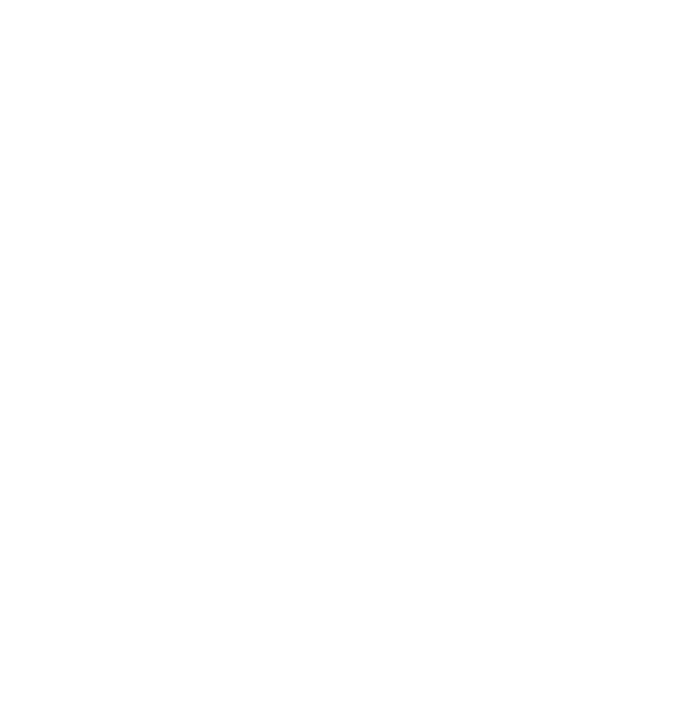 L’admission à certains programmes requiert une cote de rendement minimale (seuil). Par exemple, tous les candidats ayant une CRC de 22,0 sont admis au baccalauréat en physique
D’autres programmes comportent un nombre limité de places, et le site des admissions indique la CRC du dernier candidat admis (ex. : baccalauréat en neurosciences)
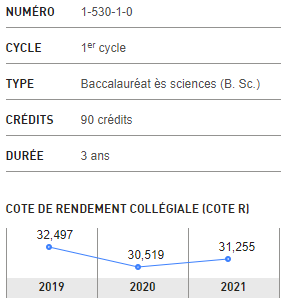 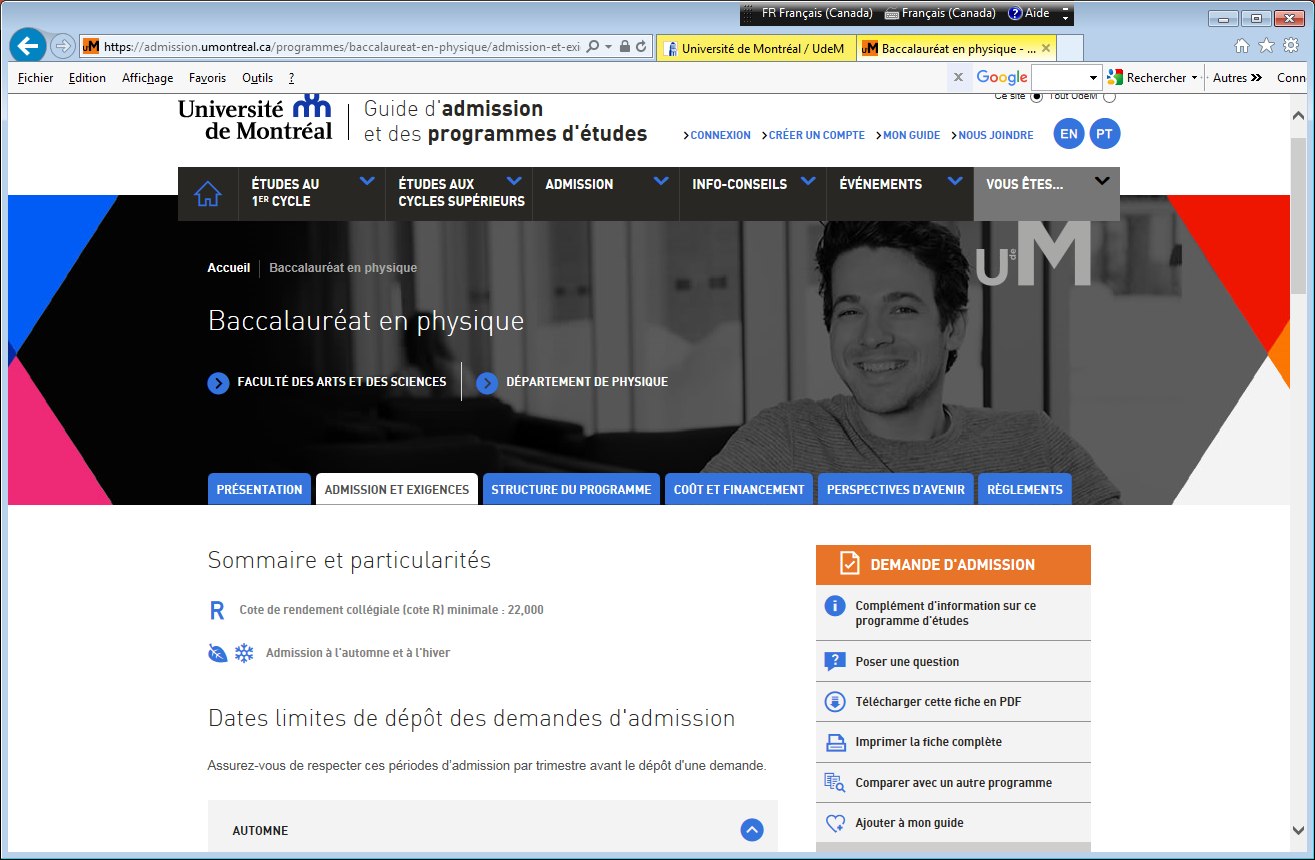 Évaluations et normes de succès
Cote de rendement universitaire (CRU)
Indice de positionnement d’un étudiant par rapport à ses pairs 
Permet au service de l’admission d’évaluer l’admissibilité à un programme contingenté
L’étudiant ayant suivi des cours au CEGEP a une cote de rendement collégiale (CRC) utilisée par le service de l’admission

Tout cours suivi à l’U de M contribue à raison de 2% par crédit à la CRU éliminant graduellement le prorata de la cote de rendement collégiale le cas échéant
Évaluations et normes de succès
Exemple 

Étudiant avec une CRC de 24 
Cet étudiant complète 30 crédits de la mineure en arts et sciences avec une moyenne qui se traduit par une CRU de 28
Cote de rendement à l’admission (CRA) :
CRC : 24 (40 % de l’évaluation globale) : 			    9,60
CRU : 28 (60 % de l’évaluation globale) : 			+ 16,80

Bonus (avoir complété 12 crédits universitaires) :  	 +  0,50

	Cote de rendement à l’admission (CRA) :                 26,90
Dates à retenir
Paiement des frais de scolarité


Automne : 15 octobre
Hiver : 15 février
Été : 15 juin
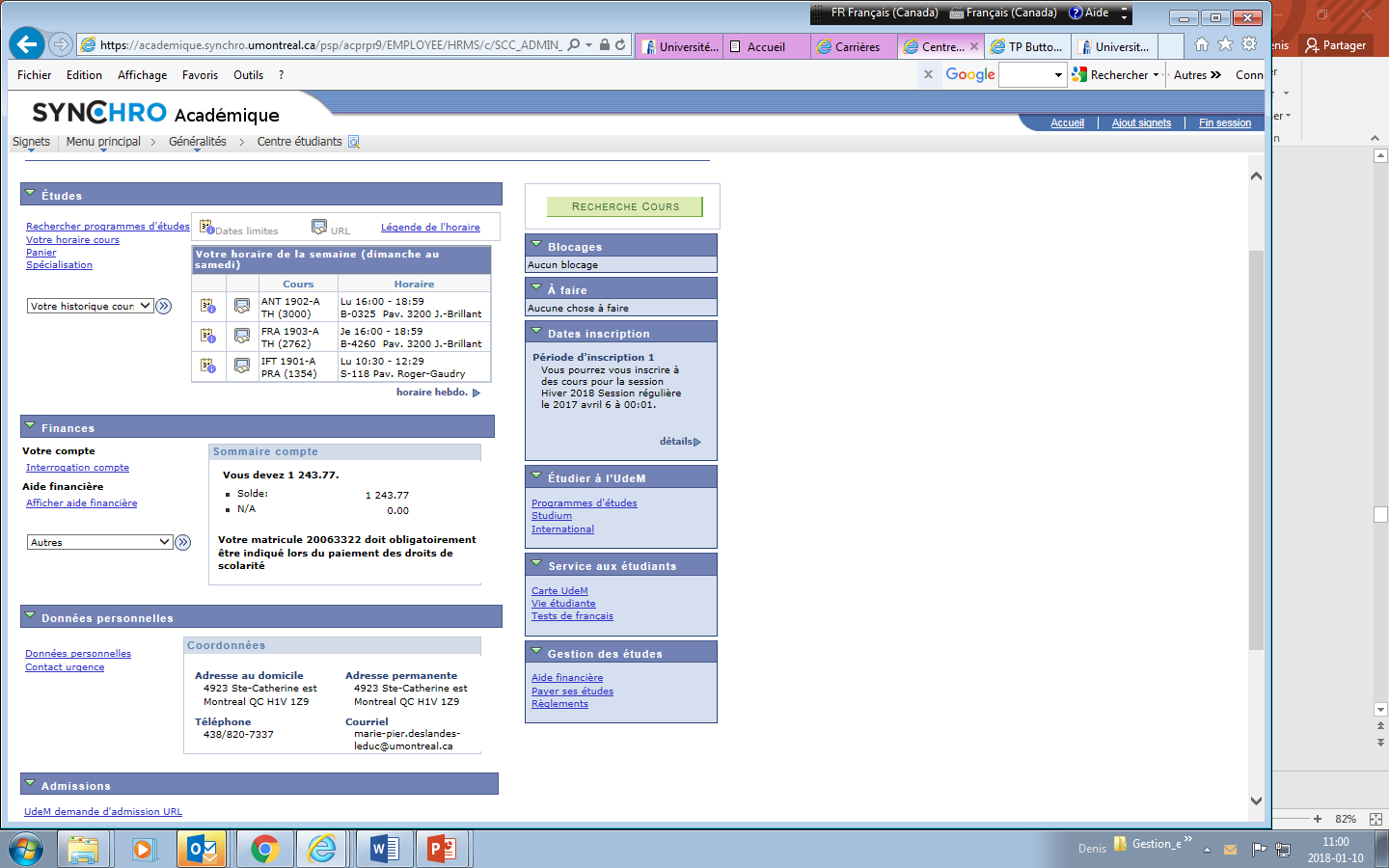 Dates à retenir – Hiver 2024
Modification de choix de cours / Annulation de cours 

Date limite : le 23 janvier 2024 (majorité des cours, toujours vérifier)

 Avant cette date
 il est possible d’annuler un cours  
	- le cours est retiré du dossier 
	- aucun frais de scolarité à acquitter

Après cette date
il est impossible d’annuler le cours
  - les frais de scolarité doivent être acquittés

il est impossible d’inscrire un cours au trimestre courant
Dates à retenir – Hiver 2024
Abandon de cours

Date limite : le 15 mars 2024 (majorité des cours, toujours vérifier)

Après cette date
il n’est plus possible d’abandonner un cours
un cours mis en abandon apparaît au relevé de notes avec la mention ABA en lieu du résultat
les frais de scolarité d’un cours mis en abandon doivent être acquittés
La mention ABA ne contribue PAS à la moyenne cumulative
Dates à retenir – Hiver 2024
Vérification des dates limites
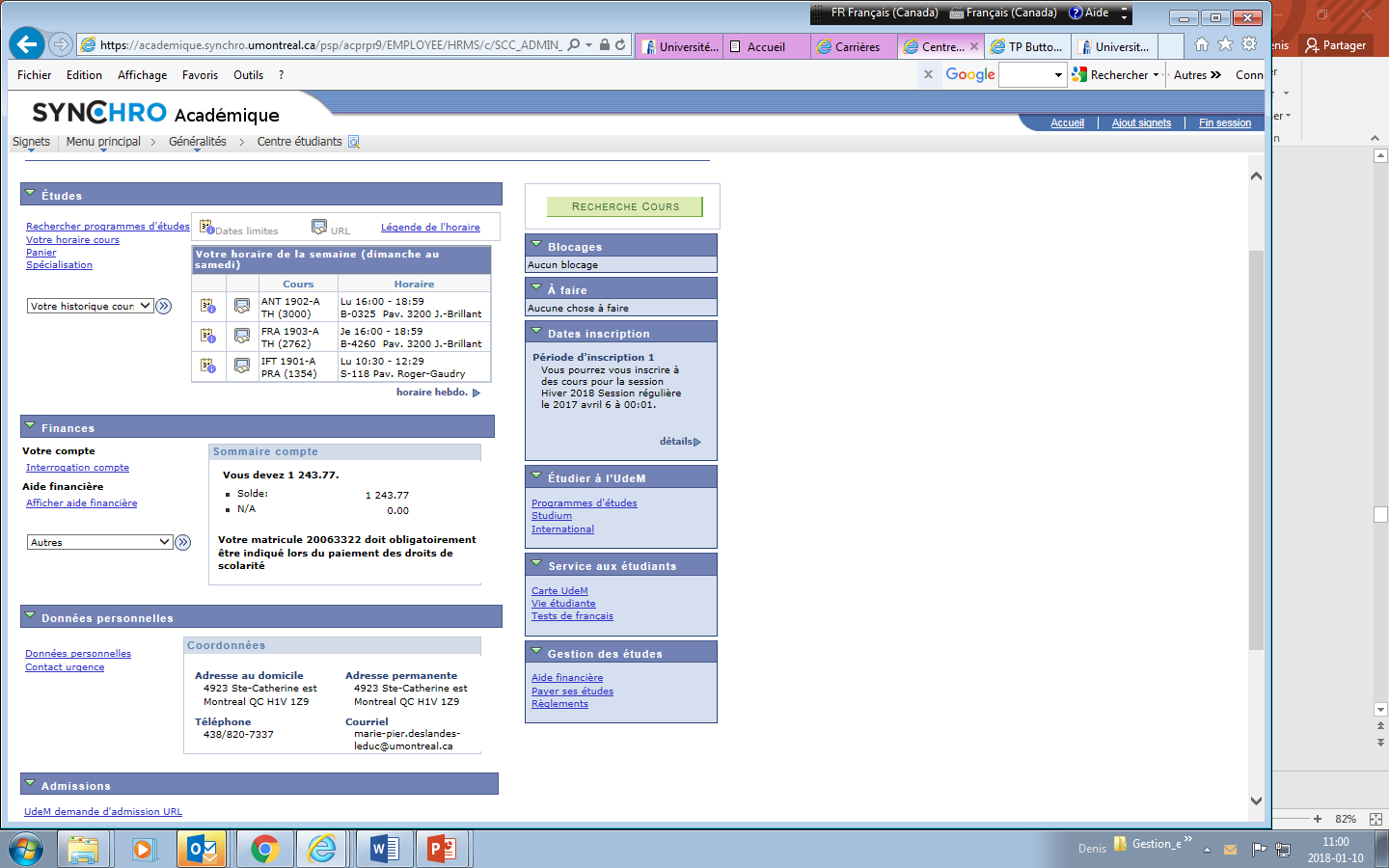 Dates à retenir
Changement de programme
Il suffit de faire une demande d’admission au trimestre : 
d’automne : 1er novembre (doctorats de 1er cycle) et 1er février (autres programmes)
d’hiver : 1er novembre
Ressources d’appui
Services à la vie étudiante (vieetudiante.umontreal.ca)

Centre étudiant de soutien à la réussite (CESAR)
Soutien à l’apprentissage
Orientation scolaire et professionnelle
Information scolaire et professionnelle
Soutien aux étudiants en situation de handicap
UdM Français

Centre de santé et de consultation psychologique (CSCP)
Services de santé et de soutien psychologique

Bureau de l’aide financière
Des questions : communiquez avec le SAFIRE
Technicien(ne)s en gestion des dossiers étudiants :
              mas@umontreal.ca
RDV via TEAMS, à partir de votre courriel UDM
Conseillers en gestion des études : 
Sébastien Galarneau
Nadège Brulé
Conseillère à la réussite étudiante : 
Audrey Cavanaugh

SAFIRE, Pavillon Lionel-Groulx, 3150 rue Jean-Brillant, local C-1010
Bon succès dans vos études !